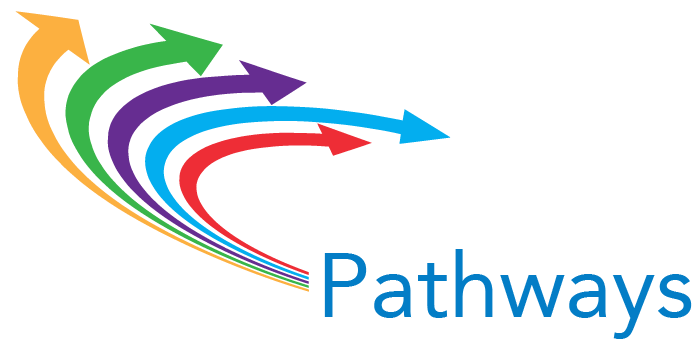 The Pathways Model
Designing & Implementing Pathways at Scale
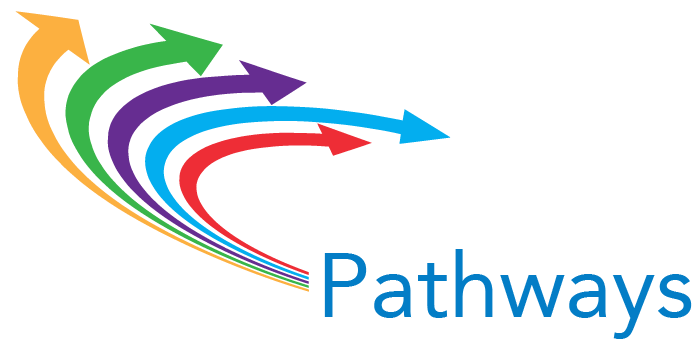 CLARIFY THE PATH

Mapping programs “with the ends in mind”

Aligning course content and student learning outcomes

Identifying milestone courses

Defining default course sequences
Designing & Implementing Pathways at Scale
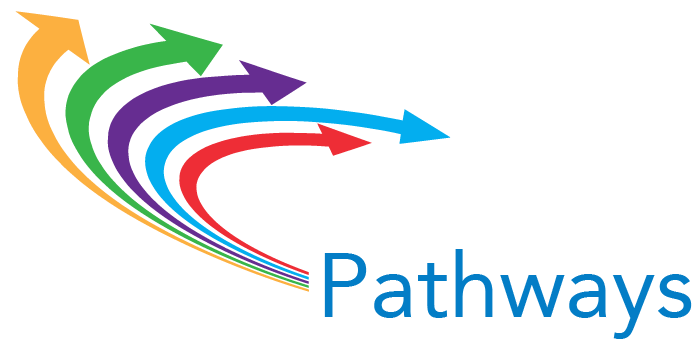 CLARIFY THE PATH

Build curriculum coherence

Identify “the right math”

Select recommended core curriculum/ gen ed courses

Select recommended elective courses

Review pathway curriculum for coherence
Designing & Implementing Pathways at Scale
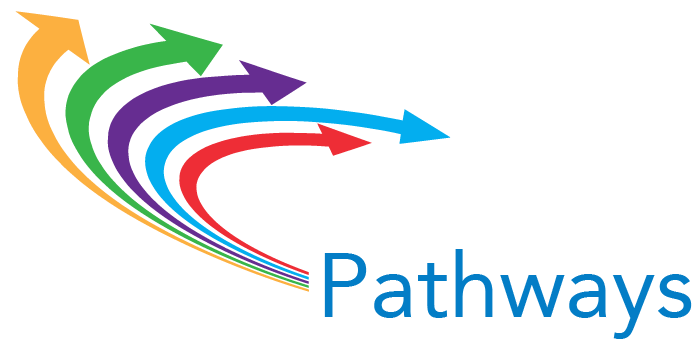 HELP STUDENTS STAY ON THE PATH

Ensure continuous, intrusive advising within pathways, noting milestone achievement, ensuring timely academic alert and support, and required advising when students go off path.  

Integrate discipline-appropriate academic supports into every pathway – and in fact into every syllabus.
Designing & Implementing Pathways at Scale
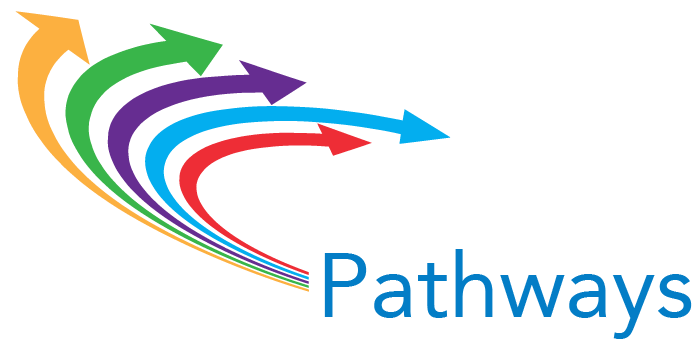 ENSURE THAT STUDENTS ARE LEARNING

Intentionally design applied/experiential learning experiences throughout each pathway.  

Promote discipline-appropriate strategies for active & collaborative learning (e.g., service learning, group projects).

Align discipline-appropriate co-curricular learning.

Strengthen assessment and documentation of student learning outcomes accruing to the program level.
Designing & Implementing Pathways at Scale
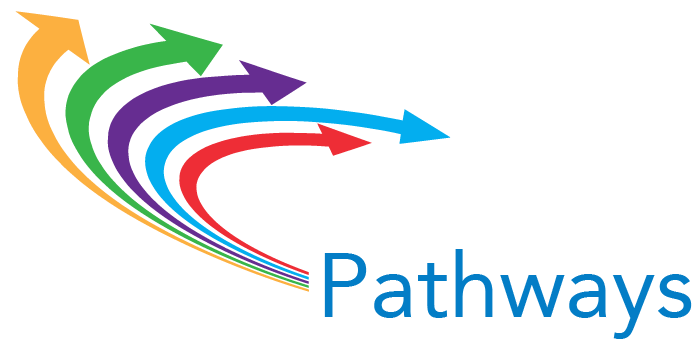 ESSENTIAL CONDITIONS TO SUPPORT 
GUIDED PATHWAYS IMPLEMENTATION AT SCALE

Leadership
Systematic, authentic, continuous engagement
Strategically targeted professional development and technical assistance
Policy to support changes in structures, processes, resource allocation
THE MAJOR CHALLENGE:  
CULTURE CHANGE